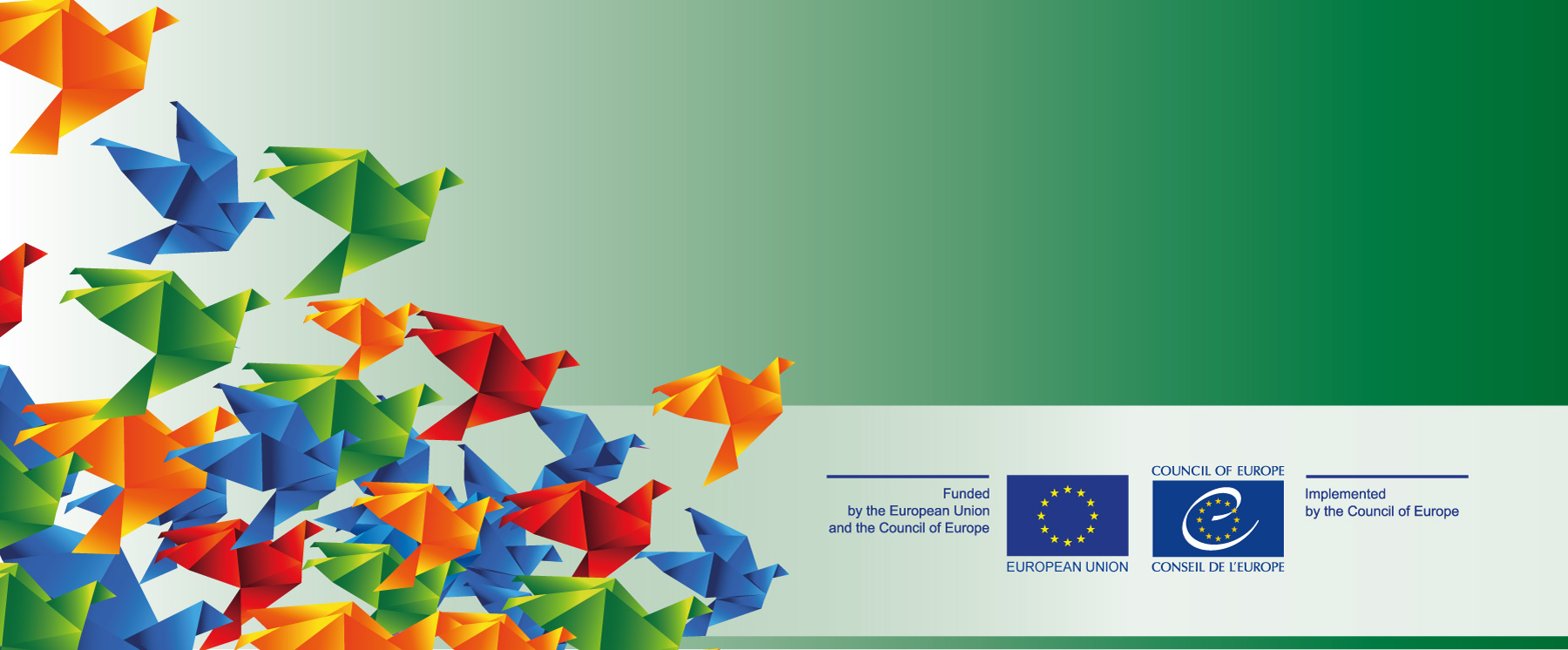 HORIZONTAL FACILITY FORWESTERN BALKANSAND TURKEY
„Čl.10 ECHR- Sloboda izražavanja on line “Popović Mirjana, sudija Višeg suda u Podgoricičlan Konsultativnog vijeća Evropskih sudija ispred Crne GoreIzvjestilac SE CCJE za rodnu ravnopravnostmirjana.popovic@sudstvo.me
INTERNET KAO SREDSTVO IZRAŽAVANJA ?
Koliko vas ima smart phone ?
Facebook profile?
Instagram?
Twitter?
Subscribed to Youtube kanale?
Prati vijesti na portalu?
Komentariše ?
Onemogućiti pristup internetu?
SPADA LI OVO POD NEKO ZAŠTIĆENO PRAVO ?
Internet je najefikasnije sredstvo za primanje i razmjenu informacija sa milionima ljudi u vrlo kratkom vremenu.
Internet =nove mogućnosti za ostvarivanje i zaštitu ljudskih prava, ali su mogućnosti povrede ljudskih prava kroz ovaj tehnološki vid jednako porasle.
Internet= povećan oprez koji se odnosi na informacije dostupne djeci, zaštitu njihove privatnosti, govor mržnje i podsticanje na terorizam.

„ Twitter joke trial : Paul Chambers 2010– zaljubljeni mladić koji je planirao put u Belfast gdje mu je živjela djevojka. Aerodrom zatvoren zbog nepovolljnih vremenskih prilika. Komentar „ Imate malo više od nedelju dana da se saberete ili dižem aerodrom nebu pod oblake“. Optužen za prijeteće izjave, izgubio dva posla. Tek 2013 visoki sud GB presudio u njegovu korist, preinačavajući nižestepene presude.
PRISTUP INTERNETU –PRAVO SVAKOG POJEDINCA

Komitet Ministara SE je u svojoj Preporuci o važnosti interneta kao javnog dobra iz 2007 naglasio da pravo na pristup i korišćenje interneta treba da se smatra nezamjenljivim za puno uživanje ljudskih prava i osnovnih sloboda u informacionom društvu.

1. Presuda ECtHR Ahmet Jildrim pr.Turske (br.3111/10) –nacionalani sud zabranio pristup sajtovima Google-a, pod čijom nadležnošću je bila internet stranica čiji vlasnik je bio optuženi u krivičnom postupku zbog vrijeđanja sjećanja na Ataturka- prava trećih povrijeđena

2. Presuda Jankovskis pr.Litvanije ( 21575/08) i Kalda pr.Estonije ( 17429/10) o pravu zatvorenika da imaju pristup internetu
zadatak našim državama: 
U Editorial Board of Pravoye Delo and Shtekel v. Ukraine ( 2005.), ECtHR po prvi put iznio stav da čl. 10 Konvencije ima da se tumači  kao nametanje pozitivne obaveze državama da stvore odgovarajući regulatorni okvir za efikasnu zaštitu ovog prava online.
U ovoj presudi Sud naglasio razlike između interneta i štampanih medija obzirom na mogućnosti čuvanja i prenošenja informacija-mogućnosti kršenja prava iz čl. 8 Konvencije značajno veće online nego u štampanim medijima
EVROPSKA KONVENCIJA KAO „ŽIVI INSTRUMENT“-Pitanja u vezi sa korišćenjem interneta na nacionalnom nivou regulisana Zakonom o elektronskim komunikacijama i podzakonskim aktima
- ograničen nacionalni okvir kada se radi o miješanju u pristup internetu-Monistički pristup čl. 9 Ustava CG 
– neposredna primjena standarda ECtHR case-law
Anonimno izražavanje ili izražavanje pod pseudonimom ima dugu tradiciju u štampanim medijima, posebno među autorima knjiga, kritičkim izvještajima, tzv. „ zviždačima“ itd. 
STOGA SE I PRAVO NA ANONIMNOST ONLINE SMATRA DIJELOM PRAVA NA SLOBODU IZRAŽAVANJA- Posebni Izvjestilac o slobodi izražavanja , izvještaj za 2011.
Ovim se postavlja pitanje online uhođenja, uvrede, klevete, anonimnih „ zviždača“ itd. kao posebno „ iritirajućeg“ pitanja za države.
Neke se sa ovim pokušavaju izboriti uvođenjem obaveznih registracija ili upotrebom posebnih softvera- FB insistira na identitetu korisnika.
Trodjelni test : zakonitost, legitimni cilj, neophodnost u demokratskom društvu-proporcionalnost
Ahmet Yildrim protiv Turske- postojala zakonitost, legitimni cilj, ali ne i proporcionalnost, jer je povrijeđeno pravo iz čl. 10 Konvencije trećim licima, kao kolateralnim žrtvama zbog uskraćivanja generalnog pristupa Google-u.
Zbog velikog značaja prava na slobodu izražavanja u demokratskom društvu, moguće restrikcije moraju da se strogo tumače- postojanje“ goruće društvene potrebe“ neophodno.
Države imaju polje slobodne procjene, koje nadgleda Sud
Delfi protiv Estonije – GC predstavka br.64569/09- key judgment 

ECtHR se u presudi Velikog vijeća Delfi AS protiv Estonije prvi put bavio govornom mržnje na internetu i odgovornošću internetskih portala i to za komentare korisnika.
Delfi je jedan od najvećih informativnih sajtova u Estoniji . 
Tokom 2006. objavio je članak o estonskoj trajektnoj kompaniji (vlasnik kompanije je bio jevrejskog porijekla) koja je promijenila svoju zimsku rutu, što je imalo za posljedicu razbijanje ledenih puteva, koji vode preko zaleđenog mora i jeftinija su i brža veza sa ostrvima, što je bilo predmet javne rasprave. Sama vijest je bila objavljena u sladu sa novinarskom etikom, i ona nije sporna, ali su problem izazvali korisnički komentari.
Čitatelji su ispod članka mogli pisati komentare vidljive svima. 

Mnogi su ostavili vrlo uvredljive i prijeteće komentare u odnosnu na kompaniju i njenog vlasnika.
Na zahtjev te kompanije o kojoj je pisano Delfi je ukonio uvredljive komentare 6 sedmica nakon njihovog objavljivanja.
Kompanija tužila Delfi – nacionalni sudovi su našli da su komentari bili klevetnički - neki od komentara su bili očigledno antisemitski, i da je Delfi odgovoran za njih – naknada štete ovoj kompaniji o kojoj je bilo riječi -320 €.
-Odbijen prigovor Delfija na nacionalnom novou da su shodno Direktivi EU 2000/31/EC o elektronskoj trgovini samo pružaoci usluga , te da je njihova uloga tehnička, pasivna i neutralna
Vrhovni sud Estonije odbio je Delfijevu žalbu. 
Nije prihvatio Delfijeve argumente da je njegova uloga pružaoca informacionih usluga bila isključio tehnička, pasivna i neutralna, jer je sud utvrdio kako je Delfi imao kontrolu nad objavom komentara- nisu ih mogli brisati korisnici, već samo portal. 
     Nacionalni sud je utvrdio i da Delfi ne samo da nije spriječio objavu uvredljivih i prijetećih komentara, već ih nije niti samoinicijativno uklonio. 
Već prije objave spornih komentara vodila se javna rasprava o porastu govora mržnje na internetu u Estoniji, pri čemu se Delfi navodio kao izvor brutalnog izrugivanja. 
Delfi je podnio zahtjev Sudu tvrdeći da je došlo do povrede prava na slobodu izražavanja. Presudom vijeća iz 2013. godine , Sud je utvrdio da podnositelju nije povrijeđeno pravo iz čl. 10. Konvencije. 
predmet je upućen na razmatranje Velikom vijeću Suda.
OCJENA VELIKOG VIJEĆA
ECtHR je najprije napomenuo da postoji sukob između pogodnosti interneta, kao platforme koja omogućuje slobodu izražavanja zaštićenu čl 10. Konvencije i njegovih opasnosti, tj. mogućnosti da govor mržnje i posticanje na nasilje budu prošireni širom svijeta u nekoliko sekundi, uz mogućnost da ostanu trajno zabilježeni (suprotno čl. 8. Konvencije)
Ovo je prvi predmet u kojem je Sud ispitivao predmet u kojem se ove stvarnosti sukobljavaju.
ECtHR je ograničio svoje ispitivanje na prirodu kompanije Delfi ( kilik=zarada) i na prirodu spornih komentara. 
Sud je prihvatio stav estonskih sudova da postoji razlika između portala i tradicionalnih izdavača pisanih medija, zbog čega se razlikuju i njihova prava i obveze. 
Prihvatio je i zaključak domaćih sudova da su komentari prerasli u govor mržnje i pozivanje na nasilje, što je suprotno zakonu. 
Stoga, u ovom je predmetu riječ o pravima i dužnostima internet novinskih portala, koji radi sticanja dobiti omogućavaju objavljivanje komentara na objavljeni sadržaj, s tim da su neki komentari predstavljali govor drugih
VAŽNO –ECtH je naglasio da u ovom predmetu nisu razmatrani drugi forumi na Internetu na kojima se mogu ostavljati korisnički komentari, poput foruma za raspravljanje, oglasnih ploča (bulletin board) na kojima korisnici mogu slobodno razmjenjivati ideje o bilo kojoj temi bez priedloga onog ko upravlja forumom.
 Nisu razmatrane ni socijalne mreže gdje pružalac usluge nije ponudio nikakav sadržaj ili gdje je pružalac usluga privatna osoba koja vodi internet stranicu ili blog kao hobi.
Sporna je bila primjena materijalnog prava, budući da je Delfi smatrao kako je trebalo biti primijenjeno evropsko pravo koje se odnosi na pružaoce internet usluga. 
Sud se složio s domaćim sudovima da se evropsko zakonodavstvo na koje se pozivao Delfi primjenjuje samo na tehničke, automatske i pasivne aktivnosti, dok su aktivnosti Delfija predstavljale više od pružanja posredničke usluge. 
Osim toga, Sud je smatrao da je Delfi, kao profesionalni izdavač koji objavljuje na jednom od najvećih novinskih portala u Estoniji, trebao i mogao ocijeniti rizike povezane sa svojim aktivnostima, te da je razumno mogao predvidjeti posljedice koje te aktivnosti mogu imati.
Stoga je Sud zaključio kako je miješanje u pravo na slobodu izražavanja ( ona kazna Delfiju od 320) bilo u skladu sa zakonom. 

U pogledu pitanja je li miješanje u pravo na slobodu izražavanja bilo nužno u demokratskom društvu Sud je naglasio da govor mržnje izražen u komentarima korisnika ne uživa zaštitu čl 10. Konvencije
BITNO -u ovom je predmetu ECtHR je bio pozvan da cijeni i jesu li domaći sudovi, time što su utvrdili Delfijevu  odgovornost za komentare korisnika, povrijedili pravo na dijeljenje informacija, zajamčeno čl. 10. Konvencije. 
Sud je razmatrao četiri ključna aspekta: kontekst u kojm su ti komentari napisani, odgovornost autora komentara kao alternativa odgovornosti portala, koraci koje je Delfi preduzeo radi otklanjanja komentara i posljedice domaćeg postupka za Delfi.
Sud je pridao veliku pažnju činjenici da su komentari bili ekstremni-antisemitski, ali i činjenici da je Delfi profesionalno vođeni novinski portal kojem je bio cilj privući što više komentara (klik=zarada).
 Kada online komentari predstavljaju govor mržnje ili pozivaju na nasilje, države potpisnice Konvencije imaju pravo utvrditi odgovornost internetskih portala, ukoliko oni bez odlaganja ne uklone očigledno protivzakonite komentare, bez posebnog zahtjeva žrtve ili trećih osoba, jer je od toga imaju finansijsku korist-admini
Delfi nije osigurao realnu mogućnost da autori komentara za njih odgovaraju, jer je omogućio čitaocima da objavljuju komentare na članke bez prethodne registracije, odnosno, nije uspostavio instrumente pomoću kojih bi se identifikovali autori komentara protiv kojih bi žrtva govora mržnje mogla podnijeti tužbu. 
Sud je zaključio i da koraci koje je preduzeo Delfi radi uklanjanja komentara nisu bili dovoljni. Mehanizmi koje je Delfi imao za filtriranje i uklanjanje govora mržnje i pozivanja na nasilje su zakazali, zbog čega su komentari bili vidljivi idućih šest sedmica. 
Sud je smatrao da je obaveza Delfija da bez odlaganja ukloni komentare sa stranice, bez posebnog zahtjeva žrtve ili trećih osoba nije bila neproporcionalna, imajući u vidu da je veliki komercijalni portal poput Delfija imao dovoljno mogućnosti da nadzire njihov sadržaj.
Veliko vijeće suda presudilo je da je utvrđivanje Delfijele odgovornosti od strane estonskih sudova bilo opravdano i proporcionalno ograničenje slobode izražavanja portala, zbog čega nije došlo do povrede čl.10. Konvencije.
Magyar Tartalomszolgáltatók Egyesülete i Index.hu Zrt protiv Mađarske -Evropski sud za ljudska prava, predstavka br. 22947/13, 2. februar 2016. -osuda za klevetu internet portala zbog komentara korisnika prekršila je pravo na slobodu izražavanja
Informativni portal i udruženje provajdera internet sadržaja optuženi su na nacionalnom nivou za klevetu zbog komentara ispod tekstova na web stranicama za upravljanje nekretninama, u kojima je iznijeta oštra kritika na račun tih web stranica. 
Kompanija u čijem su vlasništvu bile stranice je podnijela tužbu za klevetu i pobijedila, uprkos tome što su podnosioci predstavke odmah uklonili uvredljive komentare korisnika
Evropski sud za ljudska prava je, za razliku od Delfi case-a, utvrdio da je nacionalna presuda za klevetu prekršila pravo na slobodu izražavanja. 
Primjenjujući kriterijume utvrđene u slučaju Delfi protiv Estonije, Sud je konstatovao sljedeće:
u odnosu na kontekst u kojem su komentari postavljeni: komentari su se ticali pitanja od javnog interesa,;  
u odnosu na sadržaj komentara: ni jedan komentar nije predstavljao govor mržnje. Iako su pojedini korisnici koristili vulgaran jezik, to se moglo očekivati imajući u vidu drugačiji "stil komunikacije" na internet stranicama (u jednom komentaru je pisalo da "takvi ljudi treba da kenjaju ježeve i potroše sav svoj novac na grobove svojih majki dok ne crknu");
u odnosu na odgovornost autora komentara: domaći sudovi nijesu uložili nikakve napore da utvrde da li bi stvarni autori komentara mogli da snose odgovornost. ECtHR je podsjetio da su potrebni "posebno jaki razlozi" prije nego što se predvidi kazna za novinara ili internet stranicu zbog komentara trećih lica;
podnosioci predstavke uklonili su sporne komentare čim su primili obavještenje o pokretanju parničnog postupka. Imali su i opšte mjere za sprječavanje ili uklanjanje uvredljivih komentara na svojim portalima, uključujući izjavu o ograničenju odgovornosti, tim moderatora i sistem za uklanjanje komentara po prijemu obavještenja o njihovoj navodnoj nezakonitosti (eng. notice-and-take-down). Uprkos tome, domaći sudovi utvrdili su njihovu odgovornost za odobravanje objavljivanja nefiltriranih komentara. ECtHR je smatrao da je to pretjerano, posebno imajući u vidu da kompanija koja se bavi nekretninama nije zatražila od podnosilaca predstavke da uklone komentare, već je otišla direktno na sud;
u odnosu na posljedice po oštećenog i podnosioce predstavke: u pitanje je  doveden komercijalni ugled jedne privatne kompanije, a ne fizičkog lica koje, u skladu sa praksom ECthr , uživa veću zaštitu. Malo je vjerovatno da bi komentari uticali na ugled kompanije za nekretnine, posebno imajući u vidu da je postupak za zaštitu potrošača protiv ove kompanije već bio pokrenut. Domaći sudovi nijesu uspjeli da procijene da li su komentari zaista izazvali predrasude.
https. //uredzastupnika.gov.hr
hudoc
HVALA ZA PAŽNJU!
HORIZONTAL FACILITY FORWESTERN BALKANS AND TURKEY
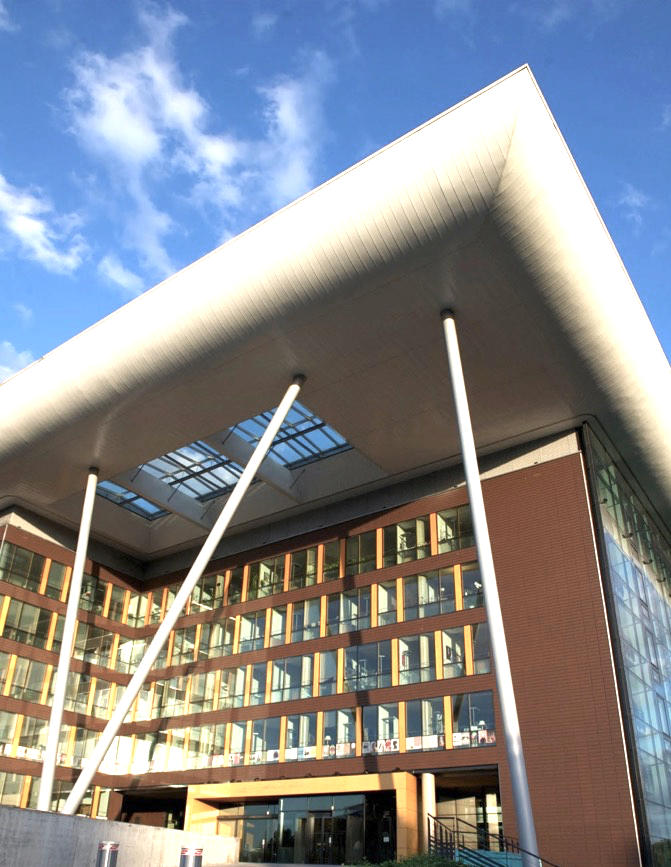 Embed multimedia if necessary